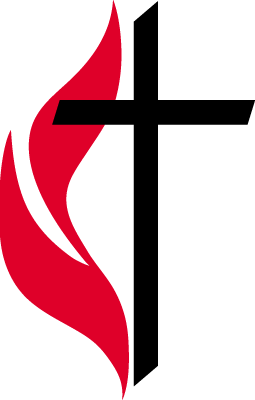 State of the ChurchBishop Peggy A. JohnsonEastern PA Conference
Annual Conference 2019
Vision
United in Christ, Committed to Transformation
Mission
Creating Disciples
Celebrating Diversity
Connecting Communities
Committing to Love and Justice
Ephesians 2:19-22
“So then you are no longer strangers and aliens, but you are fellow citizens with the saints and members of the household of God, built on the foundation of the apostles and prophets, Christ Jesus himself being the corner stone, in whom the whole structure, being joined together, grows into a holy temple in the Lord, In him, you also are being built together into a dwelling place for God by the Spirit.”
Founded on the Word of God
Jesus Christ himself as the head and cornerstone
A place for all people to worship, learn nurture one another and develop leaders
A place to organize for mission to the world for evangelism and service
Celebrations: North
Flood clean-up efforts in Port Carbon and Tremont
One-day spiritual retreat
Hiring college student interns for the summer
Lenten Bible study curriculum featuring 7 elders around the district
Celebrations - South
St. Daniel’s new ministry center planned in the heart of Chester
The transformation of the Garden Church into low -income housing with a mission connection to the church
Annex Café in Darby for education and ministry
Continued support for the Democratic Republic of Congo and the pediatric and eye clinic
Celebrations - East
Clergy cook-off to benefit the restoration of Puerto Rico
Launching of the “Congregational Vitality” Team
“The Art of Preaching” workshop
Cornwell Heights Harvest Ministries service day for the cabinet
Celebrations - West
Equipping church leaders workshop
“Manifest” Lancaster City housing ministry
Anchorage Breakfast Ministry
Lebanon and Elizabethtown – homeless shelter ministries
Connectional Table and Administration
Cross Racial/Cross Cultural Ministry intensive work
“Call to Action”
Butterfly project – dismantling institutional racism work
Camping
Church development and re-development
Youth, Young Adults and Campus Ministries
campus ministries
Urban ministries
Korean, Hispanic/Latino, Native American ministries
Communications
Finance, trustees, pensions, investments, HR, Loan Board, Scholarships
Lay Ministries
Board of Laity
Numerous lay training events for lay servants, Christ Servant Ministries and Certified Lay Ministers, lay academy
United Methodist Men
United Methodist Women
United Methodist Youth and Young Adults
Future of the United Methodist Church
My Hopes and Dreams
We stay together as a denomination and as a conference
That we keep our hands to the plough in evangelism and discipleship work
We continue to work together to heal the breach of racism, classism, sexism, heterosexism, and ableism
That we live with a commitment to personal and social holiness
Smooth transition in 2020 to a new bishop
Statement from the Council of Bishops
“The unity of the church is for the sake of the mission.  The unity of the church is a by-product of the mission. The mission of the church is derived from the nature of a missional God.  The mission of God breaks down barriers and transcends languages…
…The faithfulness, unity and fruitfulness of the church form a whole. We cannot be one without abiding in Jesus, we cannot be spirit-filled without loving our neighbor; we cannot experience revival as we sow divisions in the body.  The bishops commit ourselves to pray for you in these days. May we boldly pray to the Lord:
….Make us one with Christ,
One with each other
And one in ministry to all the world.”
“Best of all, God is with us.”